caerse
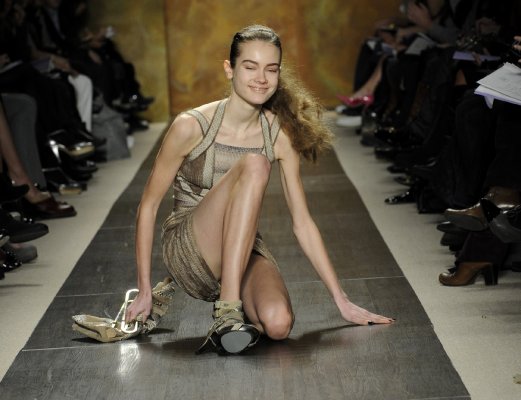 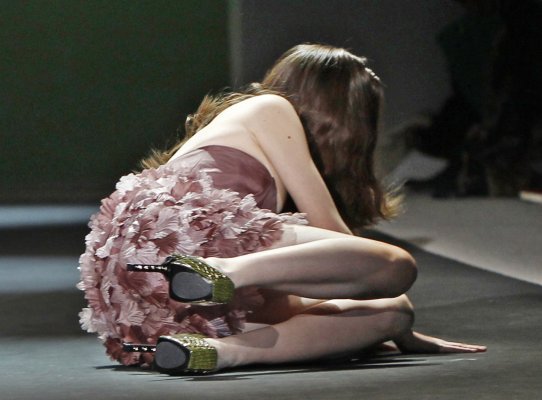 caerse- to fall/to fall down
me caí		nos caímos
te caíste
se cayó		se cayeron
oír
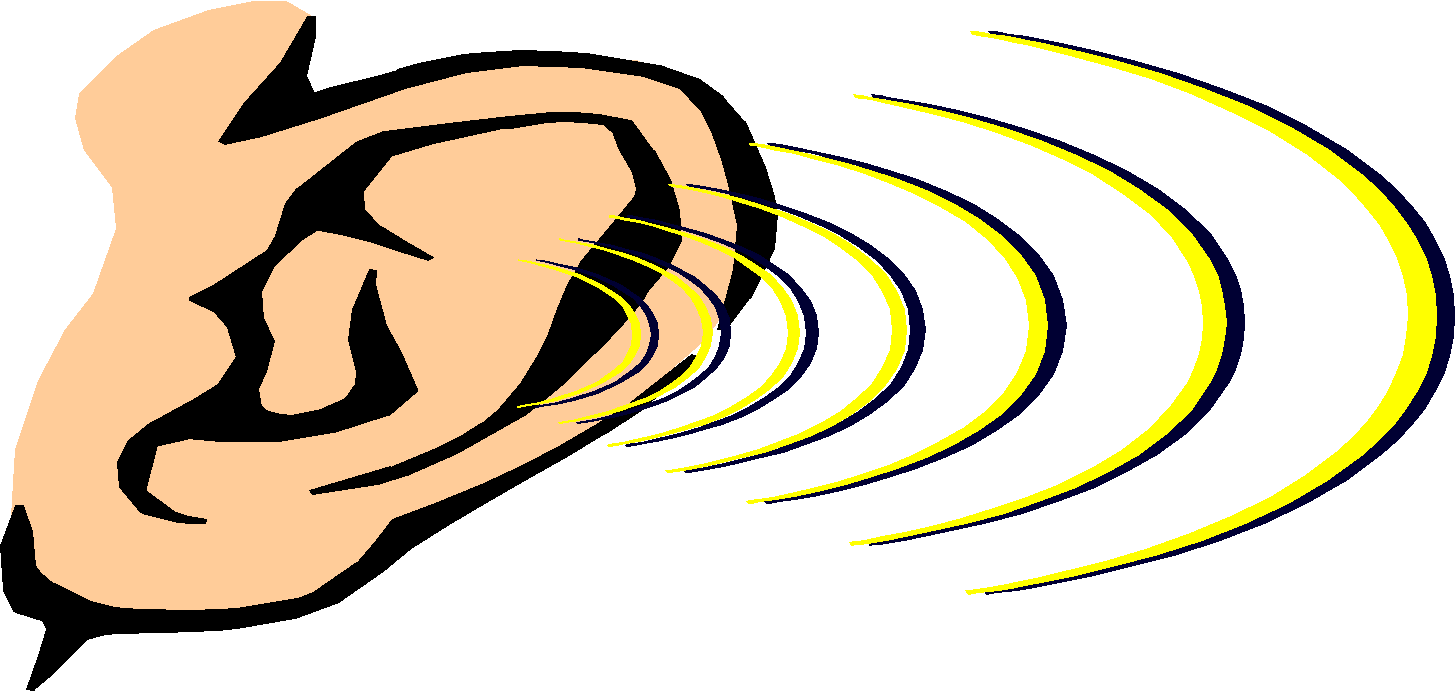 oír- to hear
oí		oímos
oíste
oyó		oyeron
leer
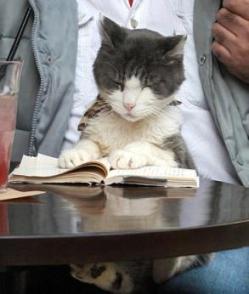 leer- to read
leí		leímos
leíste
leyó		leyeron
creer
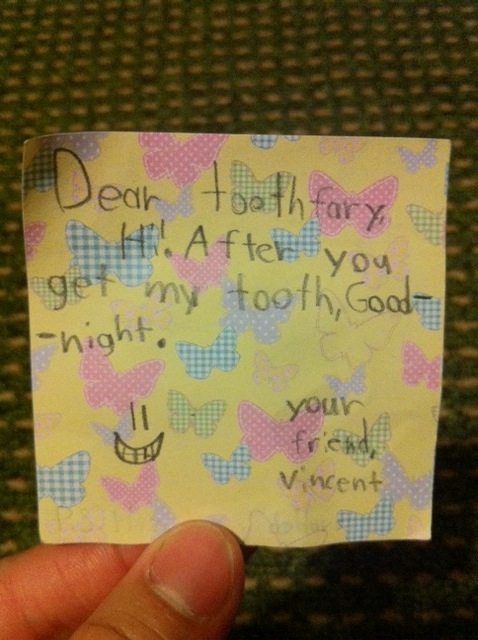 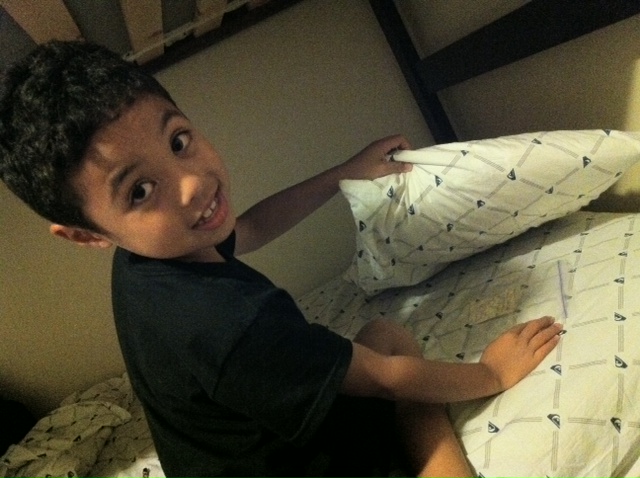 creer- to believe
creí			creímos
creíste
creyó		          creyeron
construir
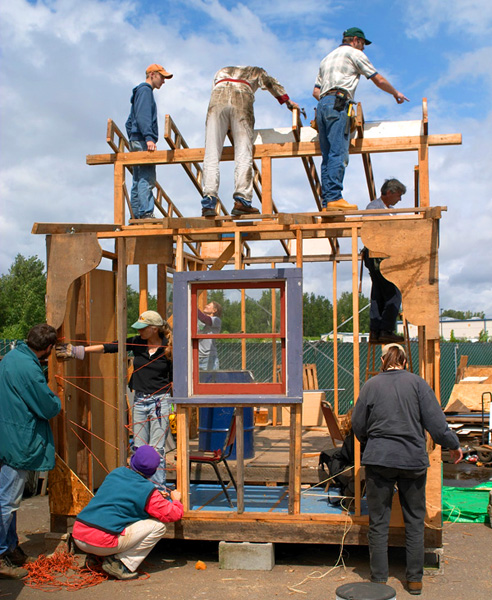 construir- to build
construí		construimos
construiste
construyó		construyeron